GASTROINTESTINAL BLEEDING RISK AND ENDOSCOPYUTILIZATION IN COVID-19 PATIENTS ON THERAPEUTIC ANTICOAGULATION: A MULTICENTRIC STUDYAbhilash Perisetti, MD1; Hemant Goyal, MD4; Rachana Yendala, MD3; Syed Mahanazuddin, PhD2; Mariajose Rojas, MD1; Mahesh Gajendran, MD5; Benjamin Tharian, MD2; and Neil Sharma, MD11Parkview Cancer Institute, Fort Wayne, IN, 2University of Arkansas for Medical Sciences, Little Rock, AR, 3Conway Regional Medicine, 4Wright School of Medicine, and 5Texas Tech Health Science Center, El Paso, TX
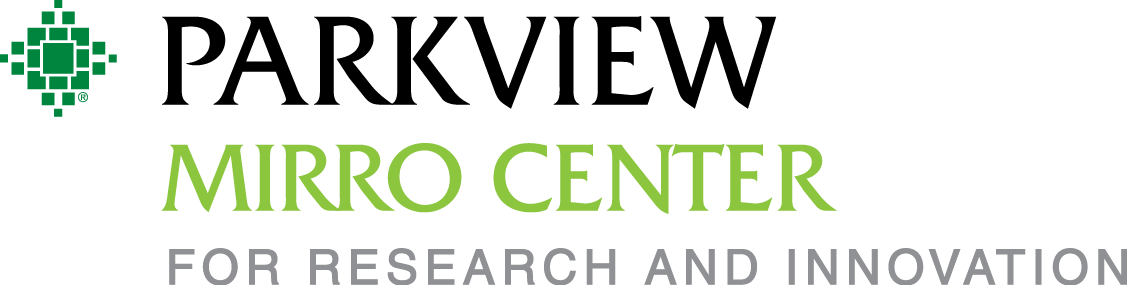 RESULTS
TABLES
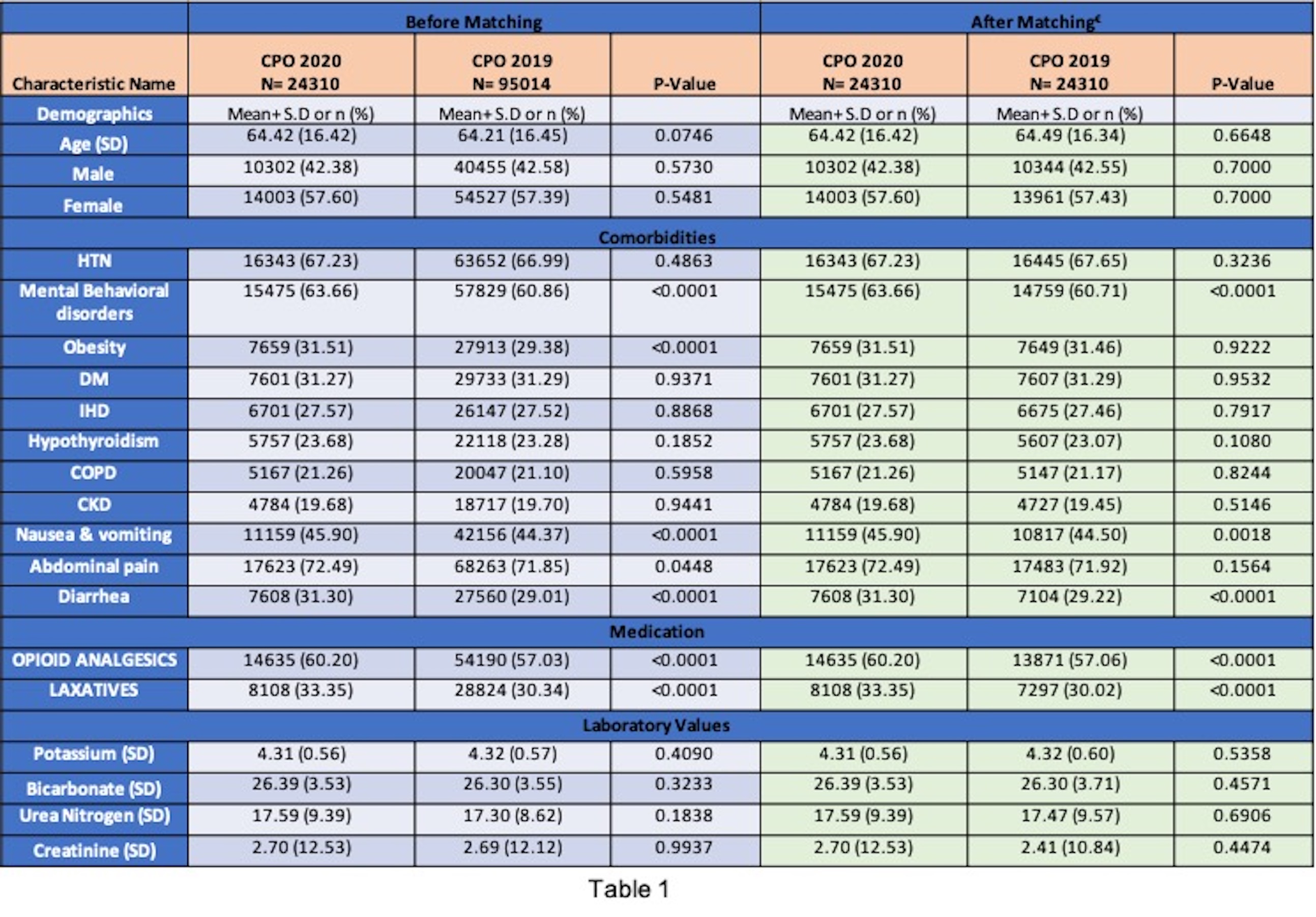 BACKGROUND
A total of 104,946 patients in COVID with AC and 591,273 patients in COVID w/o AC groups were compared. The patient comorbidities at presentation, laboratory findings, and clinical outcomes are noted in Table 1.

After matching, COVID with AC patients had a higher risk of GIB (risk ratio [RR]- 1.62 (CI- 1.45 - 1.82)),inpatient hospitalization rates (RR- 4.53 (CI- 4.42 - 4.65)), PRBC transfusions (RR 3.67 (CI-3.35 - 4.02)), overall mortality (RR 3.93 (3.75 - 4.12)). Despite the increased presence of GIB, endoscopy utilization was lower (RR-0.85 (0.78 - 0.93)).
Patients affected with coronavirus disease 2019 (COVID-19) can lead to severe hypercoagulability. Many of these patients receive therapeutic anticoagulation because of a very high risk of thromboembolism.

This study aims to evaluate the rates of GIB bleeding in COVID-19 patients and the endoscopy utilization for the same from a national research network database.
Table 1: Baseline characteristics and clinical outcomes in CPO in 2020 compared to CPO in 2019
METHODS
CONCLUSION
All adults patients who were on therapeutic anticoagulation(warfarin, therapeutic dose-heparin [enoxaparin, unfractionated heparin], direct thrombin inhibitors, direct-acting factor Xa inhibitors 3-months prior to COVID-19 diagnosis. 

Patients with the above characteristics were studied from January 1,2020, to June 15, 2021, were divided into the anticoagulation (COVID with AC) and without anticoagulation(COVID w/o AC) groups.

The primary outcomes were rates of GIB (melena/hematemesis), inpatient hospitalizations, endoscopy(EGD/colonoscopy) utilization, number of packed red blood cell (PRBC) transfusions, and 30-day all-cause mortality.
Rates of GIB, inpatient hospitalization, and overall mortality increased in COVID-19 patients on therapeutic anticoagulation. However, endoscopy utilization remained low, probably due to fear of infection transmission.
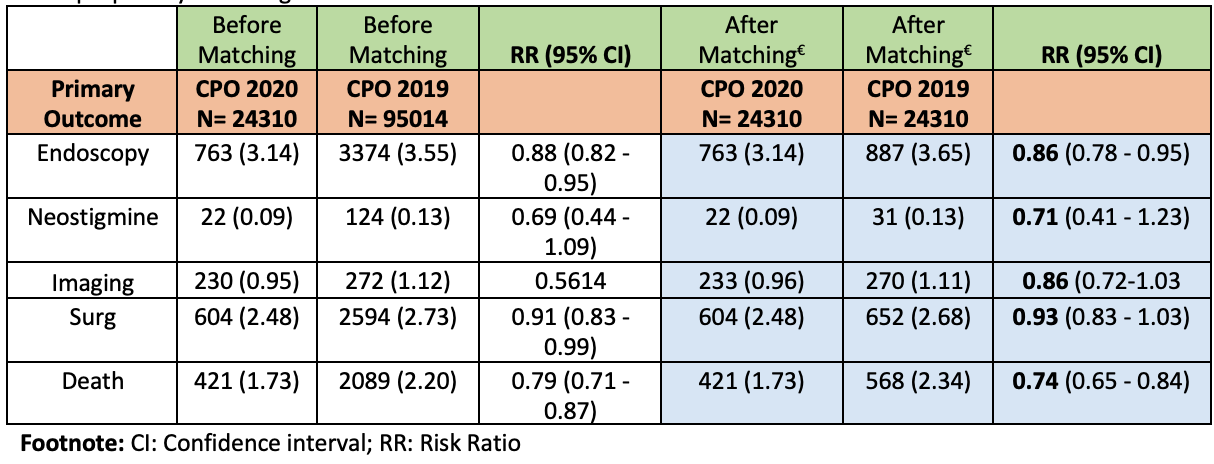 Table 2: Clinical Outcomes in the subgroup analysis based on patients with CPO in 2020 to CPO in 2019 after propensity matching
1
[Speaker Notes: Rates of GIB, inpatient hospitalization, and overall mortality increased in COVID-19 patients on therapeutic anticoagulation. However, endoscopy utilization remained low, probably due to fear of infection transmission.]